Муниципальное дошкольное образовательное учреждение«Детский сад №6 «Солнышко» г. НовоузенскаСаратовской области»
Кроссворд по пожарной безопасностидля детей старшего дошкольного возраста
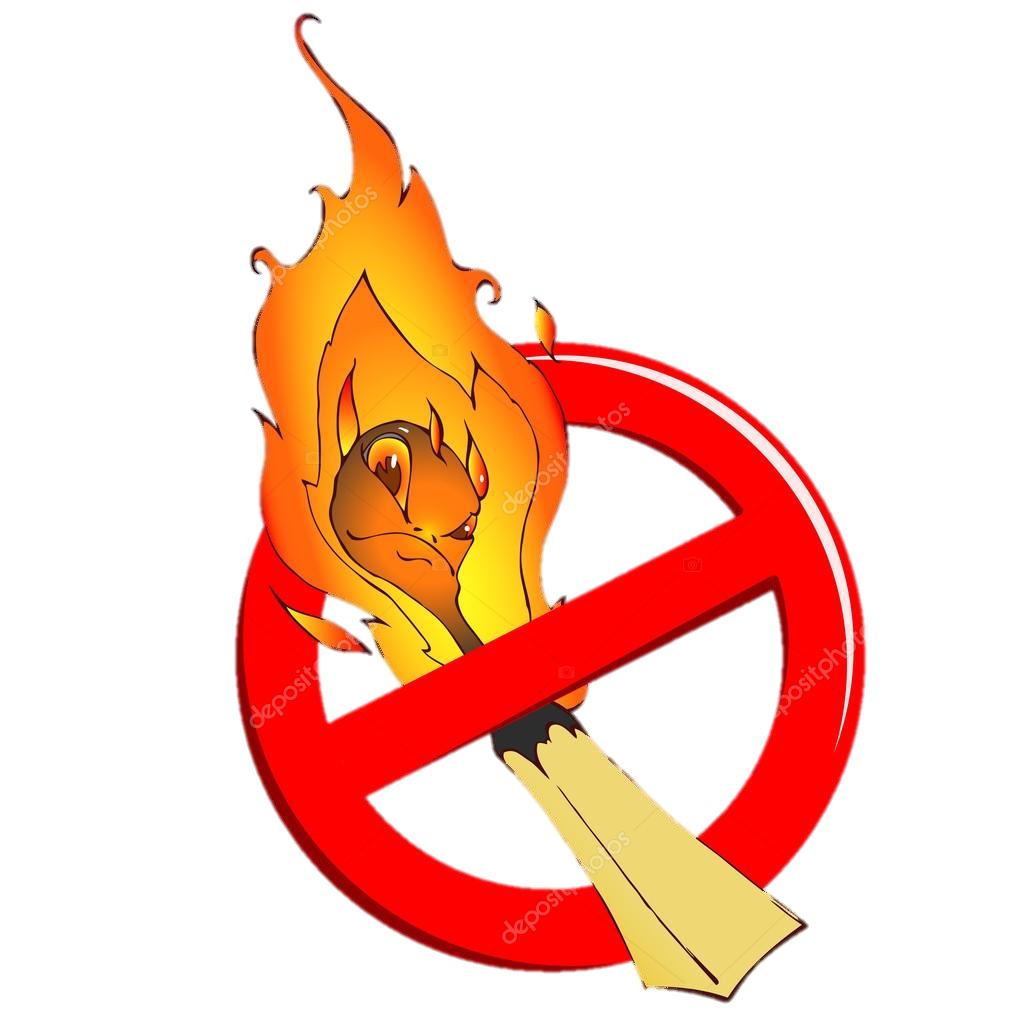 Методическая разработка
Педагог-психолог
Щекутеева Дарья Михайловна  
тел. 89030223460, shpak_dashenka@mail.ru
Здравствуйте, ребята! Сегодня мы с вами будем разгадывать кроссворд по пожарной безопасности!
В жизни человека огонь играет очень важную роль. При помощи огня человек обеспечил себя теплом и светом. Без огня сегодня невозможна жизнь человека на нашей планете: огонь плавит руду, приводит в движение автомашины, пароходы, самолеты, помогает вырабатывать электроэнергию.
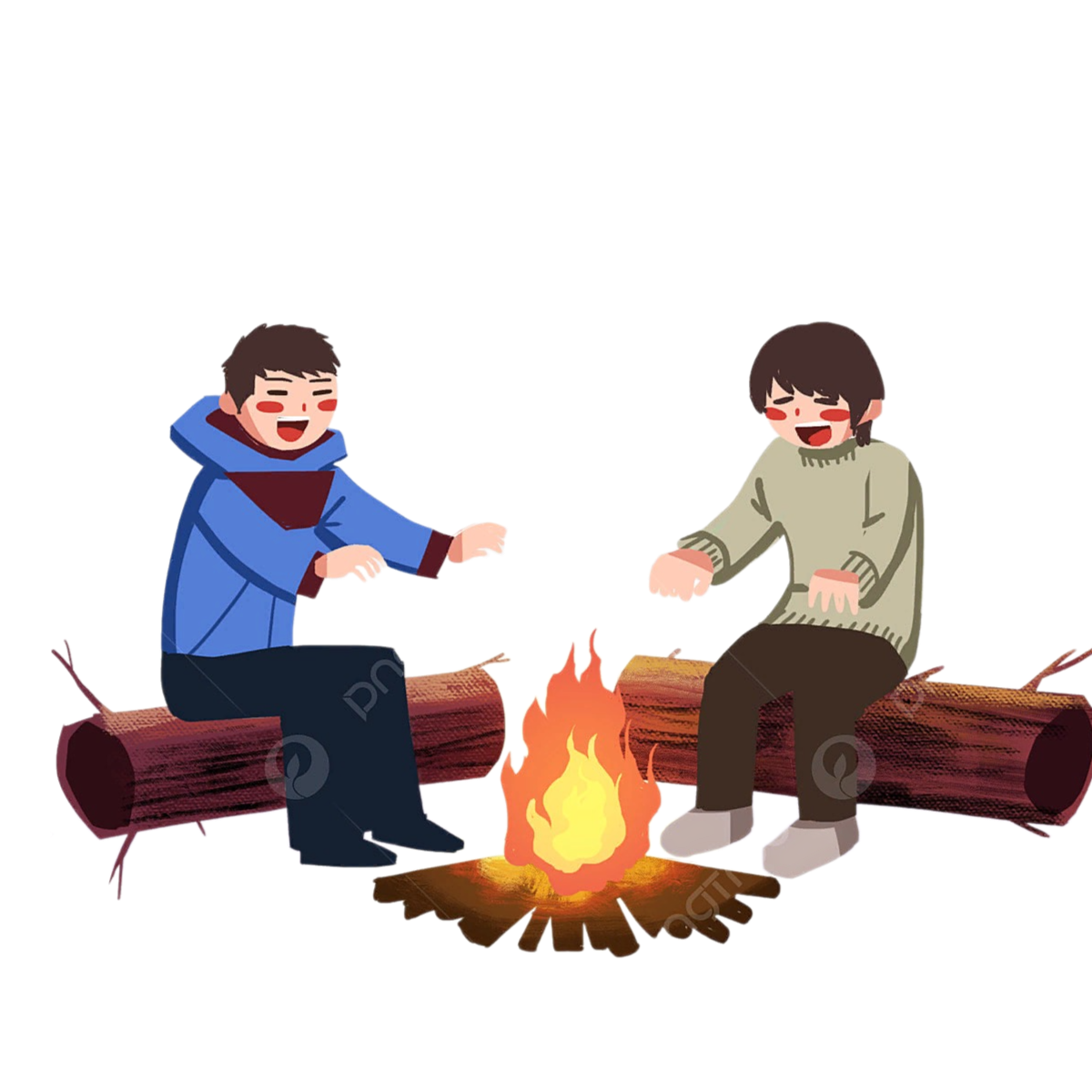 1. КАКИМ ЦВЕТОМ ПОЖАРНАЯ МАШИНА?
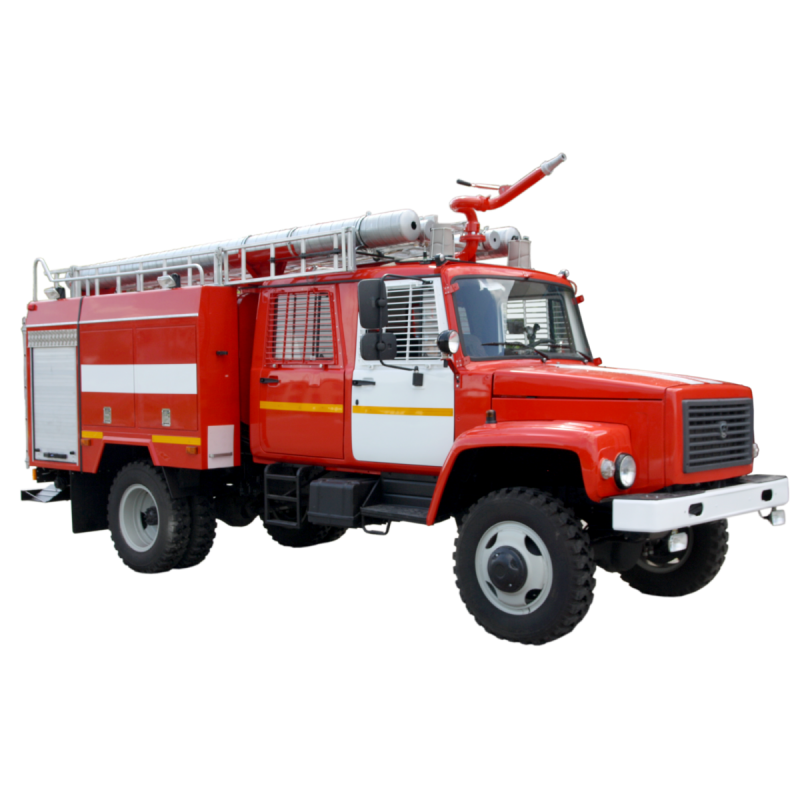 2. ЧТО ЗАЩИЩАЕТ ГОЛОВУ ПОЖАРНОГО ОТ ТРАВМ ?
2. ЧТО ЗАЩИЩАЕТ ГОЛОВУ ПОЖАРНОГО ОТ ТРАВМ ?
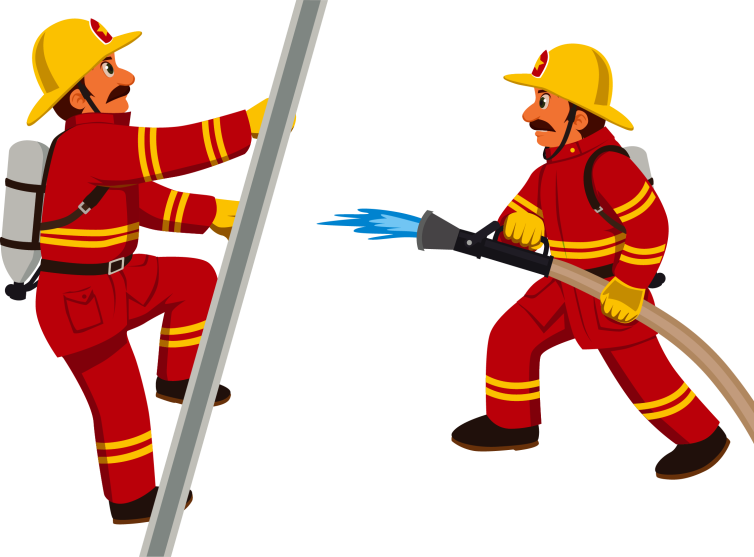 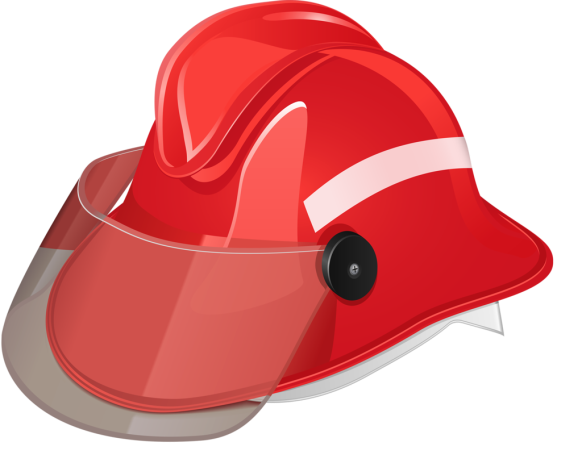 3. ЕСЛИ ЧТО-ТО ЗАГОРЕЛОСЬ, НА СЕБЯ ВОЗЬМИТЕ СМЕЛОСТЬ СРОЧНО НОЛЬ … ЗВОНИТЕ? (вставьте слово)
3. ЕСЛИ ЧТО-ТО ЗАГОРЕЛОСЬ, НА СЕБЯ ВОЗЬМИТЕ СМЕЛОСТЬ СРОЧНО НОЛЬ … ЗВОНИТЕ? (вставьте слово)
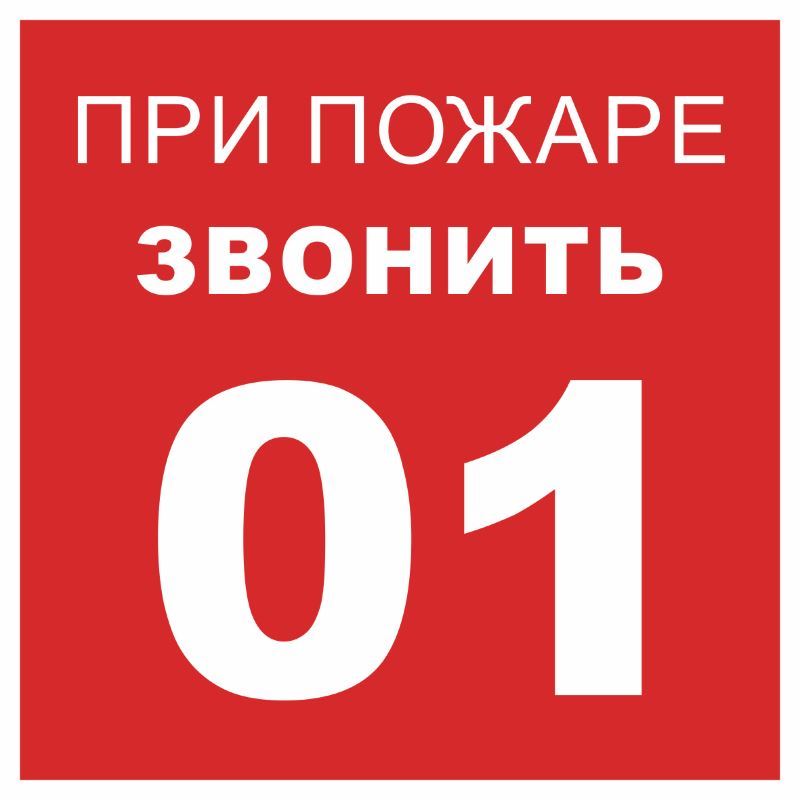 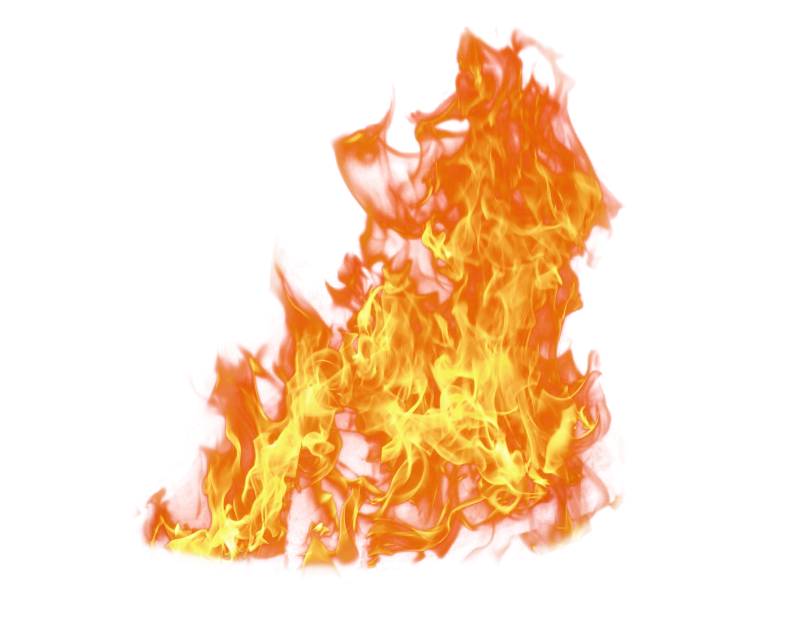 4. ВИСИТ-МОЛЧИТ, А ПЕРЕВЕРНЕШЬ, ШИПИТ И ПЕНА ЛЕТИТ.
4. ВИСИТ-МОЛЧИТ, А ПЕРЕВЕРНЕШЬ, ШИПИТ И ПЕНА ЛЕТИТ.
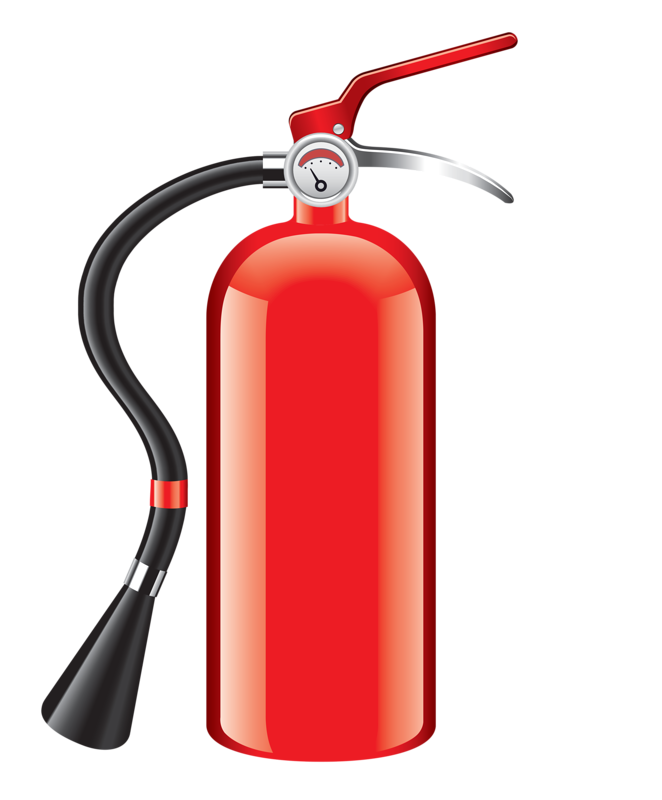 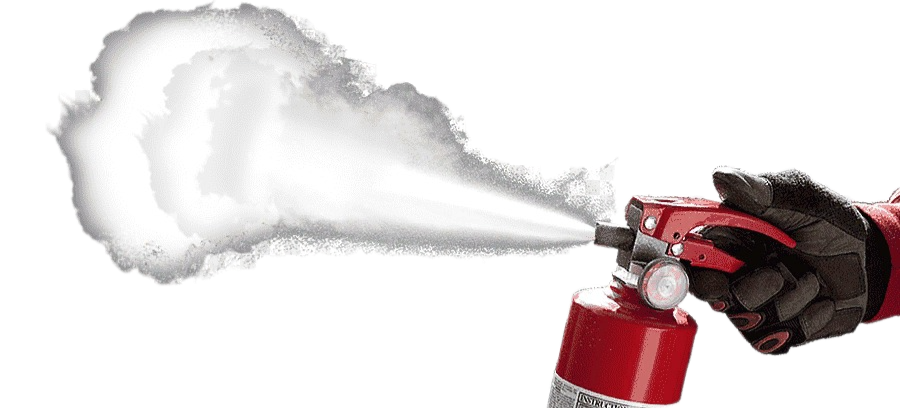 5. ТО НАЗАД, ТО ВПЕРЕД, ХОДИТ-БРОДИТ ПАРОХОД, ОСТАНОВИШЬ-ГОРЕ. ПРОДЫРЯВИТ МОРЕ.
5. ТО НАЗАД, ТО ВПЕРЕД, ХОДИТ-БРОДИТ ПАРОХОД, ОСТАНОВИШЬ-ГОРЕ. ПРОДЫРЯВИТ МОРЕ.
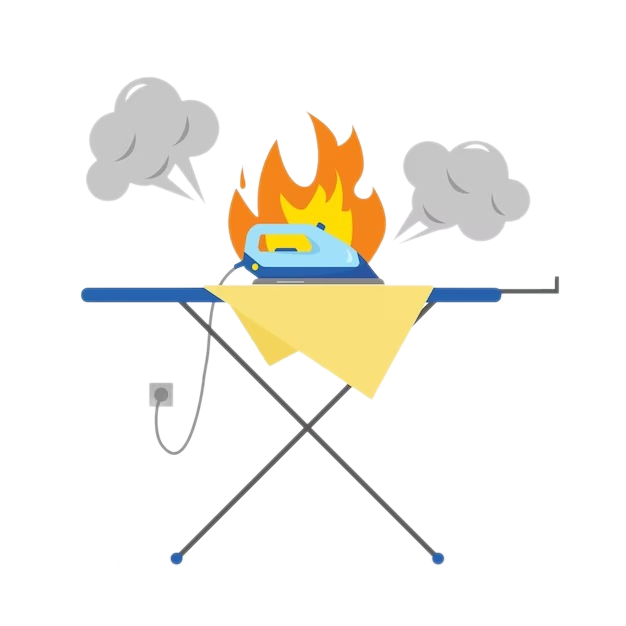 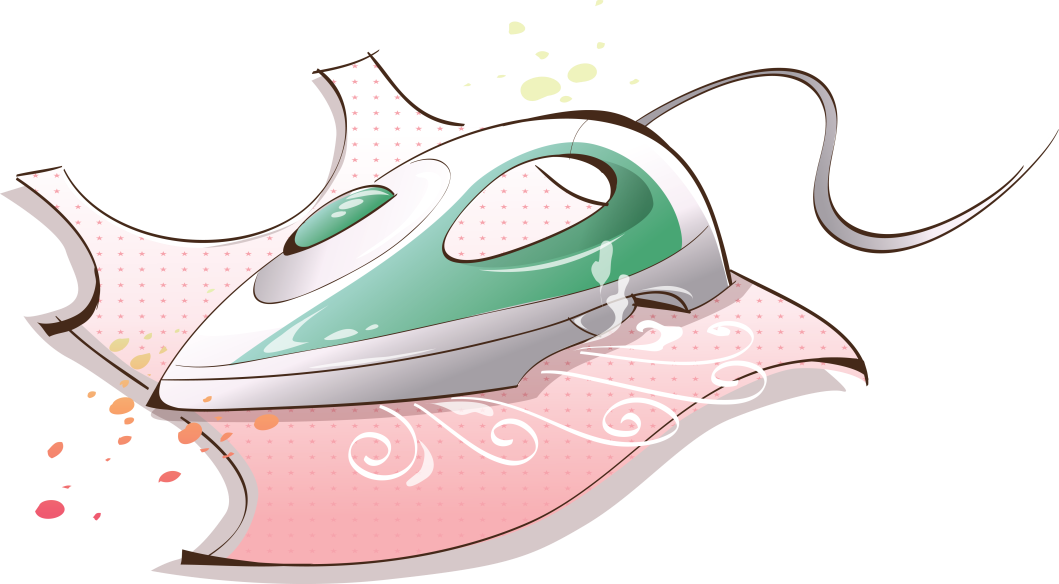 6. ЛЕТЕЛА МОШКА, ОСИНОВАЯ НОЖКА, НА СТОГ СЕЛА – ВСЕ СЕНО СЪЕЛА.
6. ЛЕТЕЛА МОШКА, ОСИНОВАЯ НОЖКА, НА СТОГ СЕЛА – ВСЕ СЕНО СЪЕЛА.
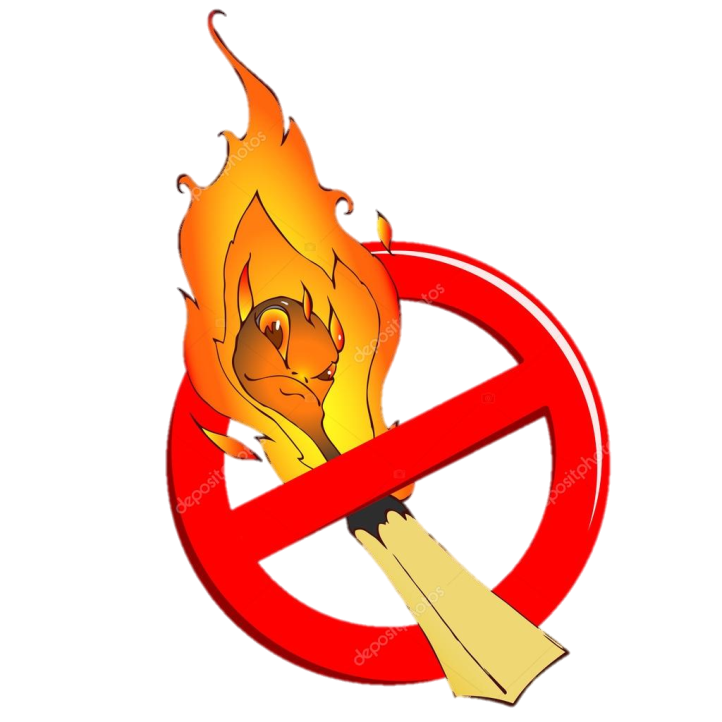 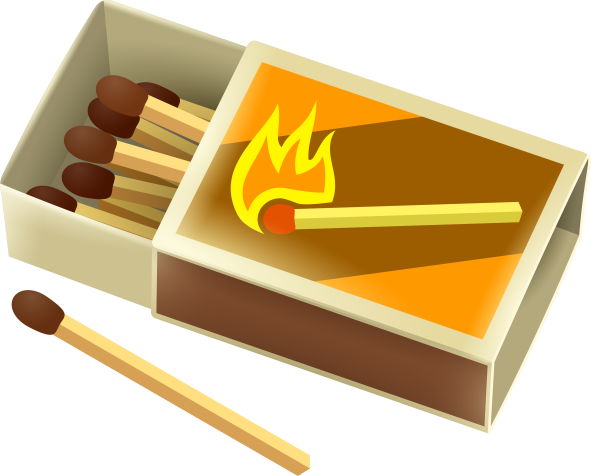 7.  ВСЕ ЕСТ – НЕ НАЕДАЕТСЯ, А ПЬЕТ - ПОГИБАЕТ.
7.  ВСЕ ЕСТ – НЕ НАЕДАЕТСЯ, А ПЬЕТ - ПОГИБАЕТ.
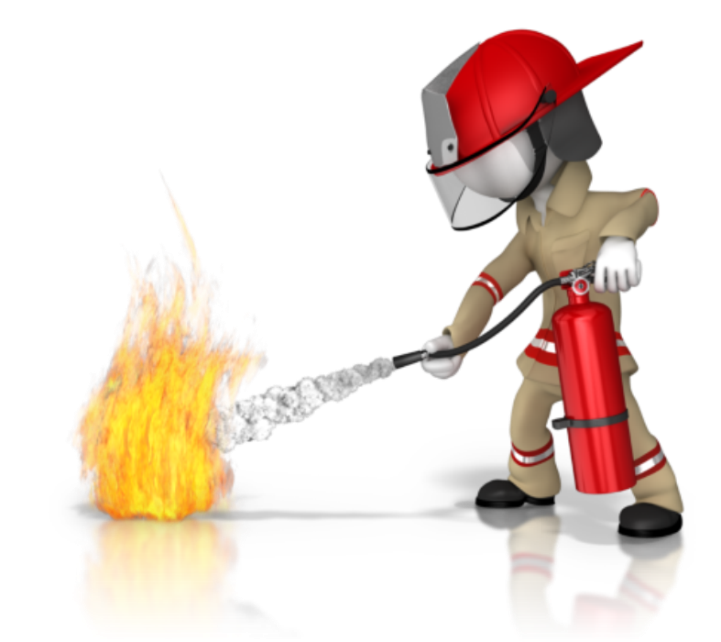 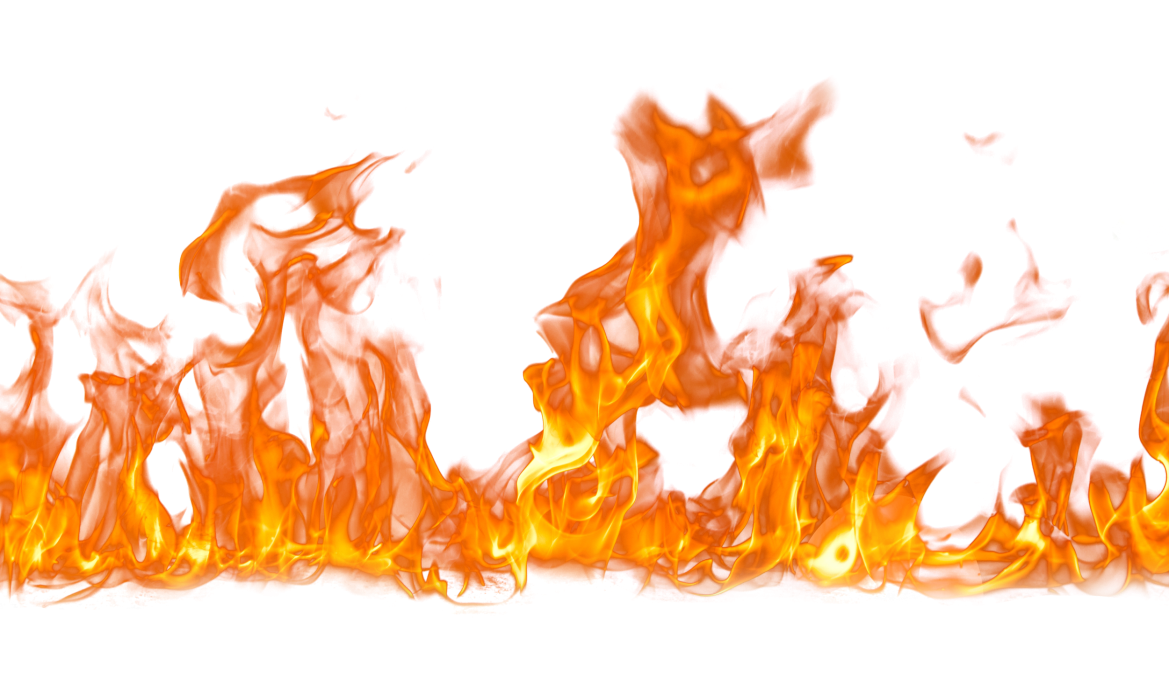 8.  В ОГОНЬ ИДЕТ ОН СМЕЛО, ОН С ПЛАМЕНЕМ ЗНАКОМ, ЕМУ НЕ НАДОЕЛО РАБОТАТЬ С ОГОНЬКОМ.
8.  В ОГОНЬ ИДЕТ ОН СМЕЛО, ОН С ПЛАМЕНЕМ ЗНАКОМ, ЕМУ НЕ НАДОЕЛО РАБОТАТЬ С ОГОНЬКОМ.
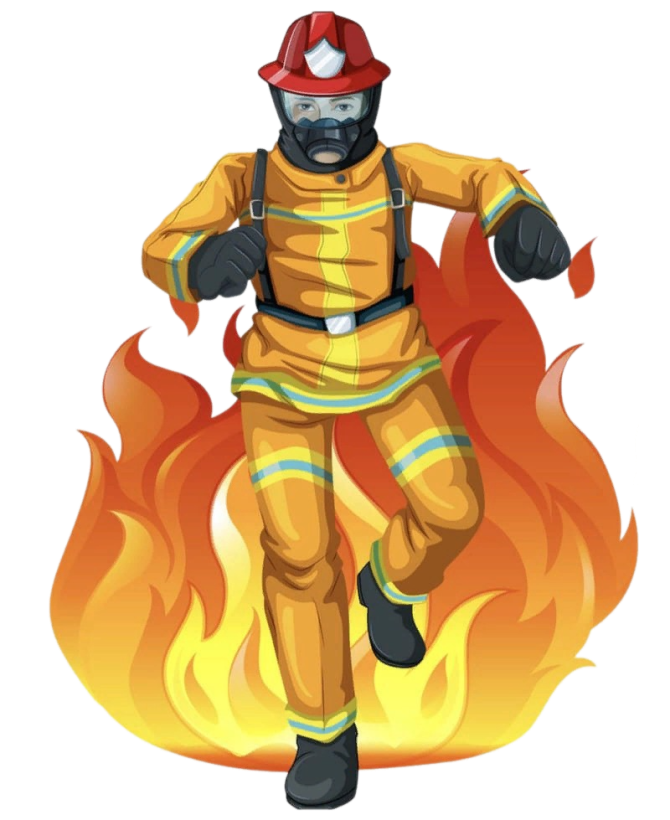 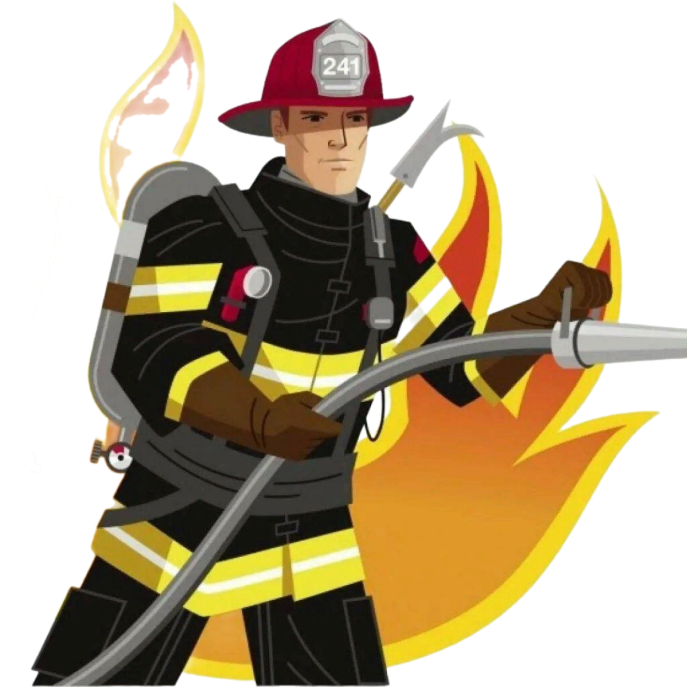 9. ЧЕМ МОЖНО ТУШИТЬ ОГОНЬ, КРОМЕ ВОДЫ?
9. ЧЕМ МОЖНО ТУШИТЬ ОГОНЬ, КРОМЕ ВОДЫ?
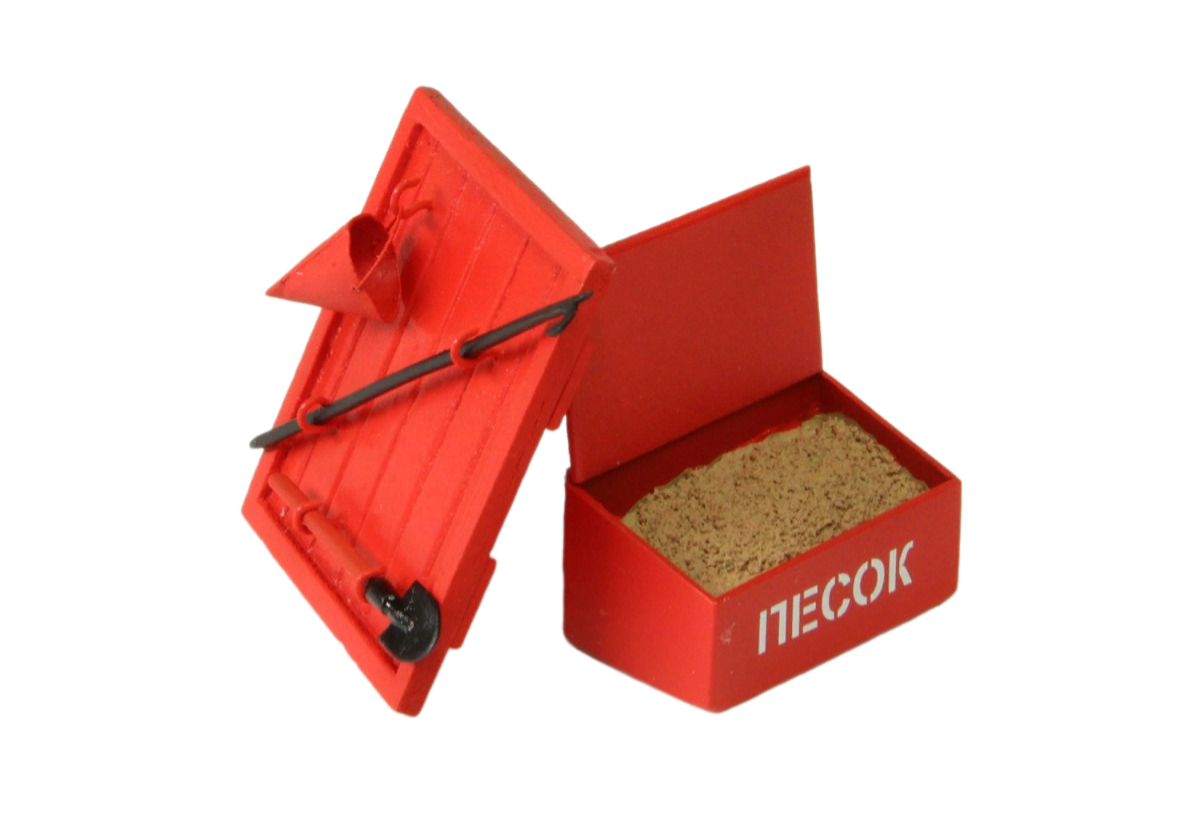 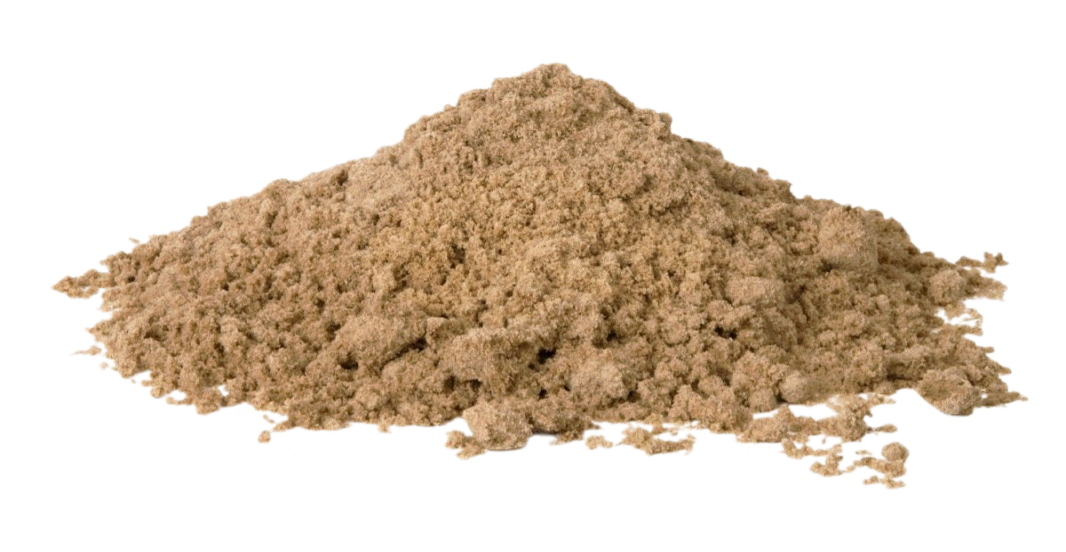 10. НО НИГДЕ-НИГДЕ МЕНЯ НЕ БЫВАЕТ БЕЗ ОГНЯ.
10. НО НИГДЕ-НИГДЕ МЕНЯ НЕ БЫВАЕТ БЕЗ ОГНЯ.
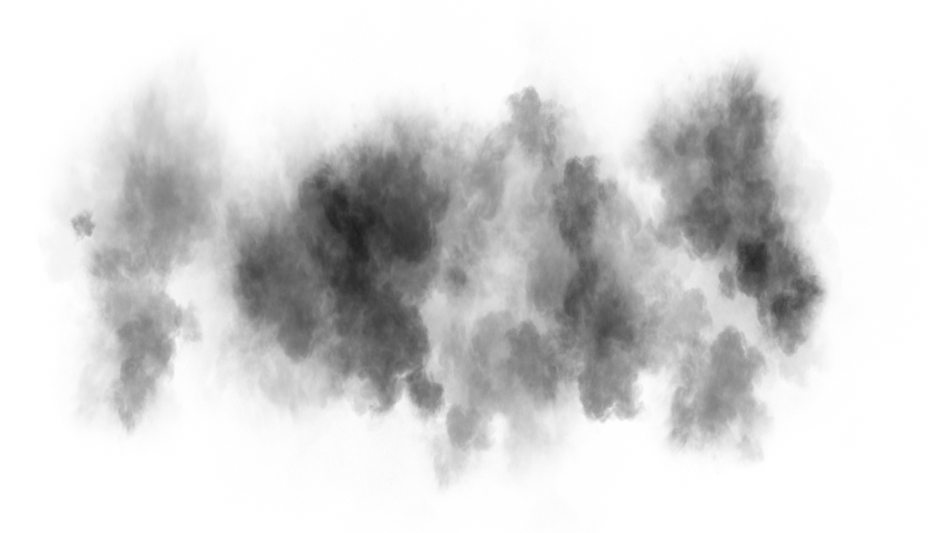 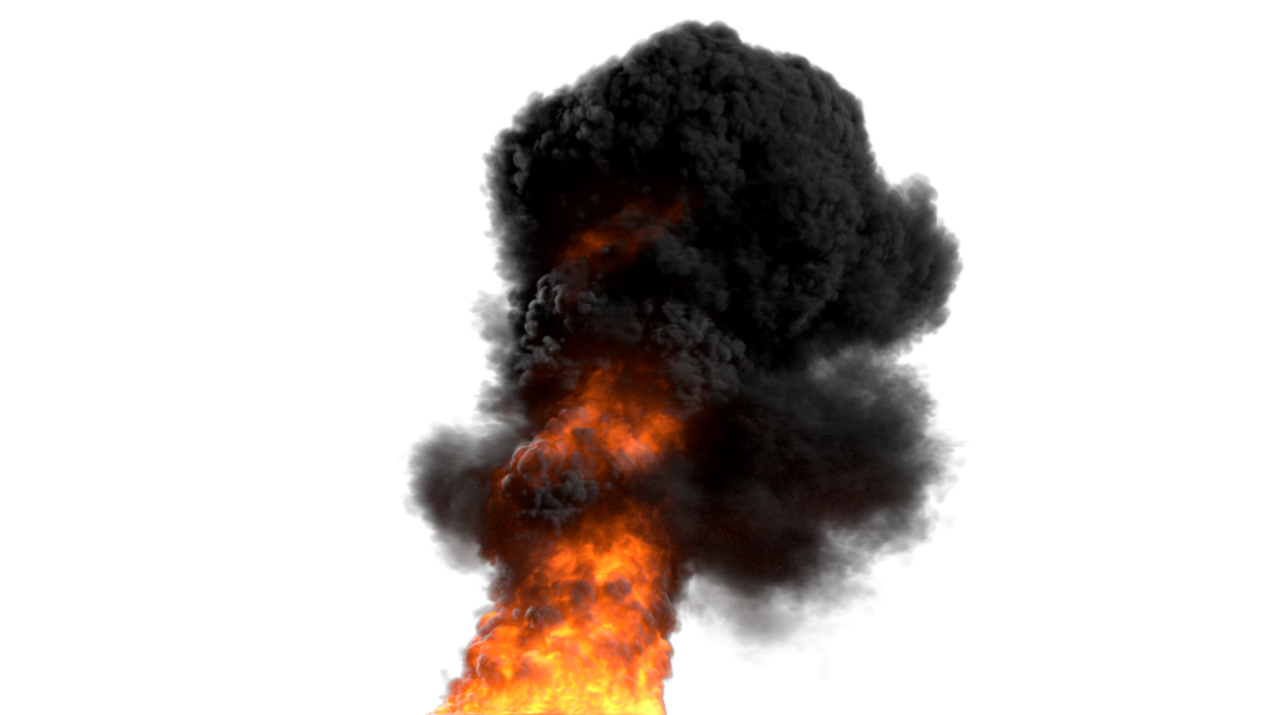 Молодцы ребята! Вы успешно справились со всеми вопросами.
Ребята, если не соблюдать правила пожарной безопасности, то огонь очень страшен, так как он на своём пути поглощает всё, и приносит много разрушений.
Самое главное правило при пожаре - это не теряться и сообщить о возникновении пожара взрослым, или позвонить в пожарную часть по телефону 01. Помните, что пожар легче предупредить, чем потушить.
Спасибо за игру!
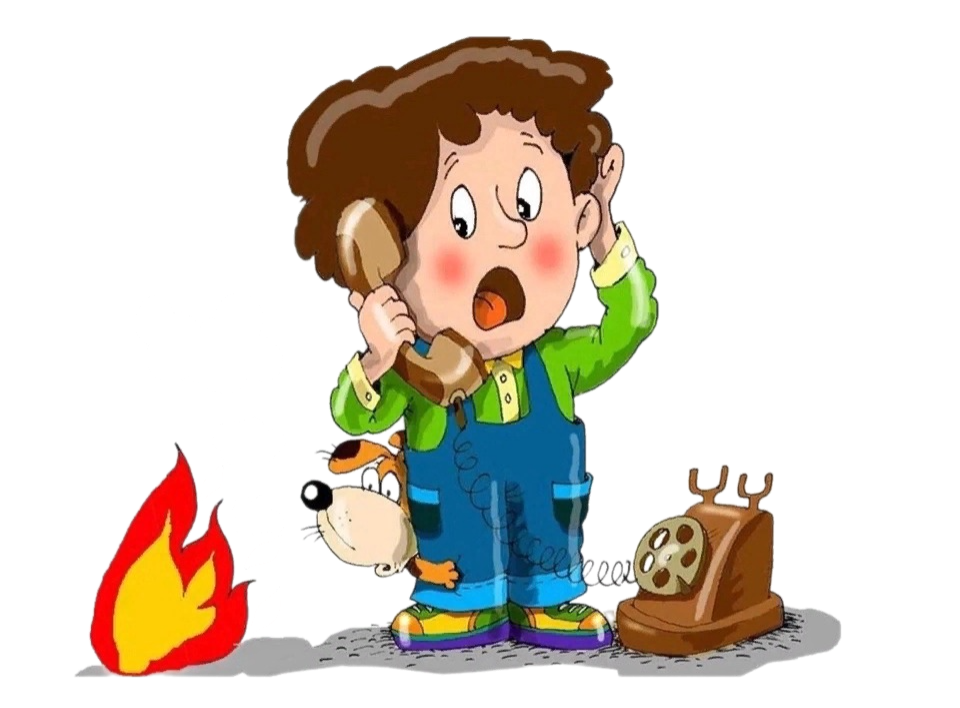 Список использованных источников:
Шорыгина, Т.А. Беседы о правилах пожарной безопасности Т.А.Шорыгина. – Москва: ТЦ Сфера, 2016 – 64 с.
Шорыгина, Т.А. Безопасные сказки. Беседы с детьми о безопасном поведении дома и на улице / Т.А. Шорыгина. – Москва: ТЦ Сфера, 2017 – 128с.
Кононова, И.В. Сценарии по пожарной безопасности для дошкольников / И.В. Кононова. – М.: Айрис-пресс, 2007 – 128 с.: ил.